Chào mừng các con đến với bài học
MÔN: KHOA HỌC  
 LỚP 4
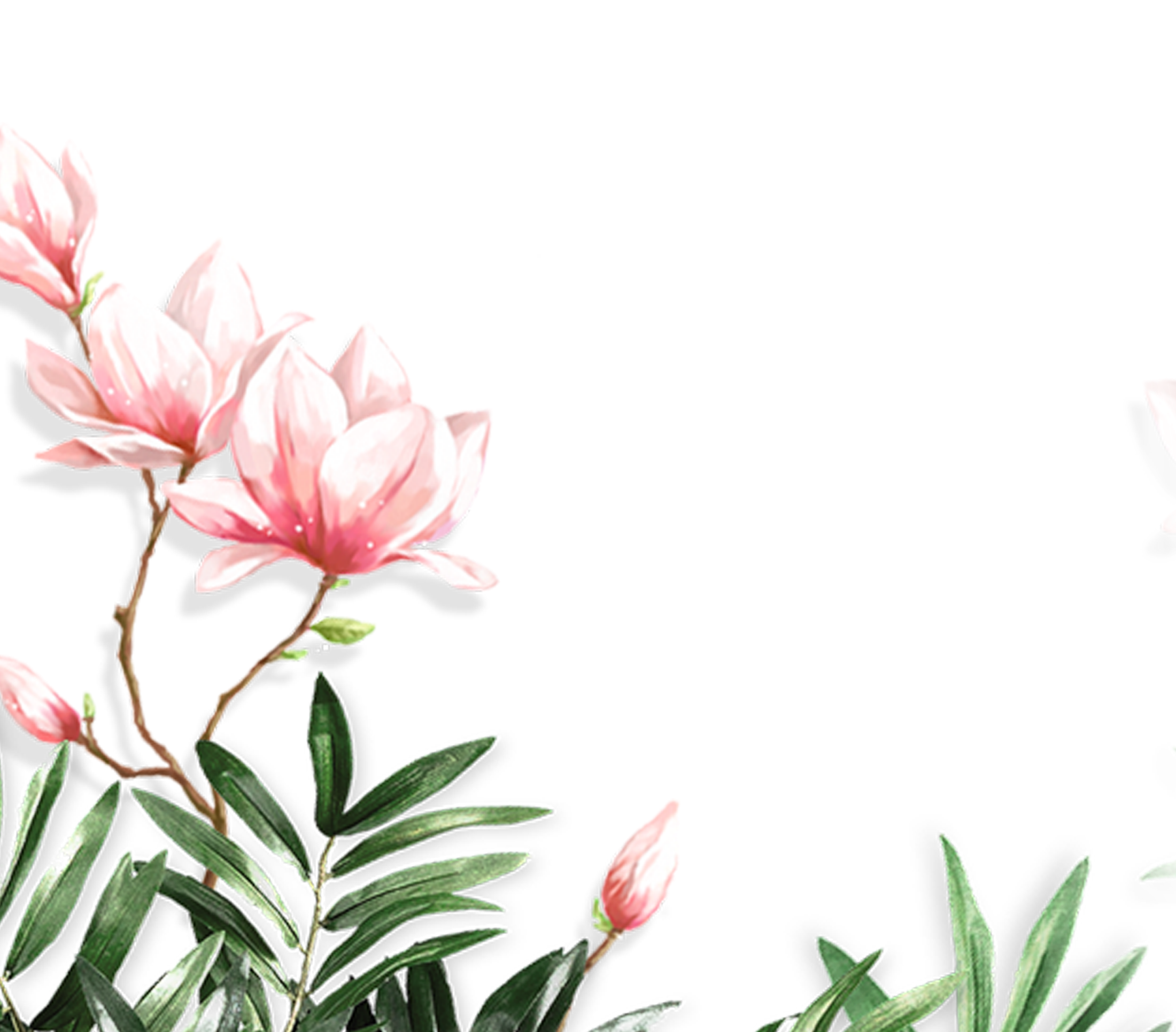 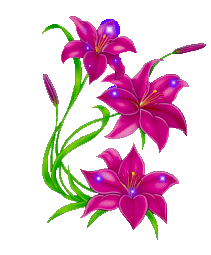 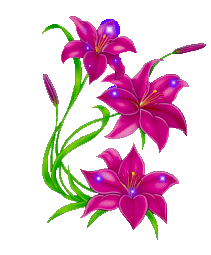 TRAO ĐỔI CHẤT Ở NGƯỜI
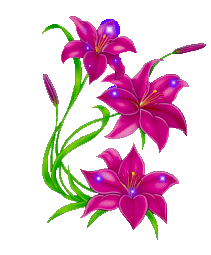 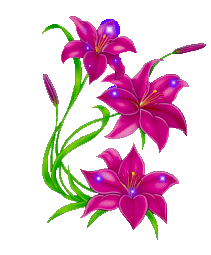 ÔN BÀI CŨ
Giống như động vật, thực vật, con người cần những gì để duy trì sự sống?
Con người cần thức ăn, nước uống, không khí, nhiệt độ thích hợp, ánh sáng,….
Hơn hẳn những sinh vật khác, cuộc sống của con người còn cần những gì?
Hơn hẳn những sinh vật khác, cuộc sống của con người còn cần nhà ở, quần áo, phương tiện giao thông và những tiện nghi khác. Ngoài những điều kiện về vât chất, con người còn cần những điều kiện văn hóa xã hội.
Trao đổi chất ở người
Trao đổi chất ở người
1. Quá trình trao đổi chất
2. Sơ đồ sự trao đổi chất giữa cơ thể người với môi trường
1. Tìm hiểu quá trình trao đổi chất
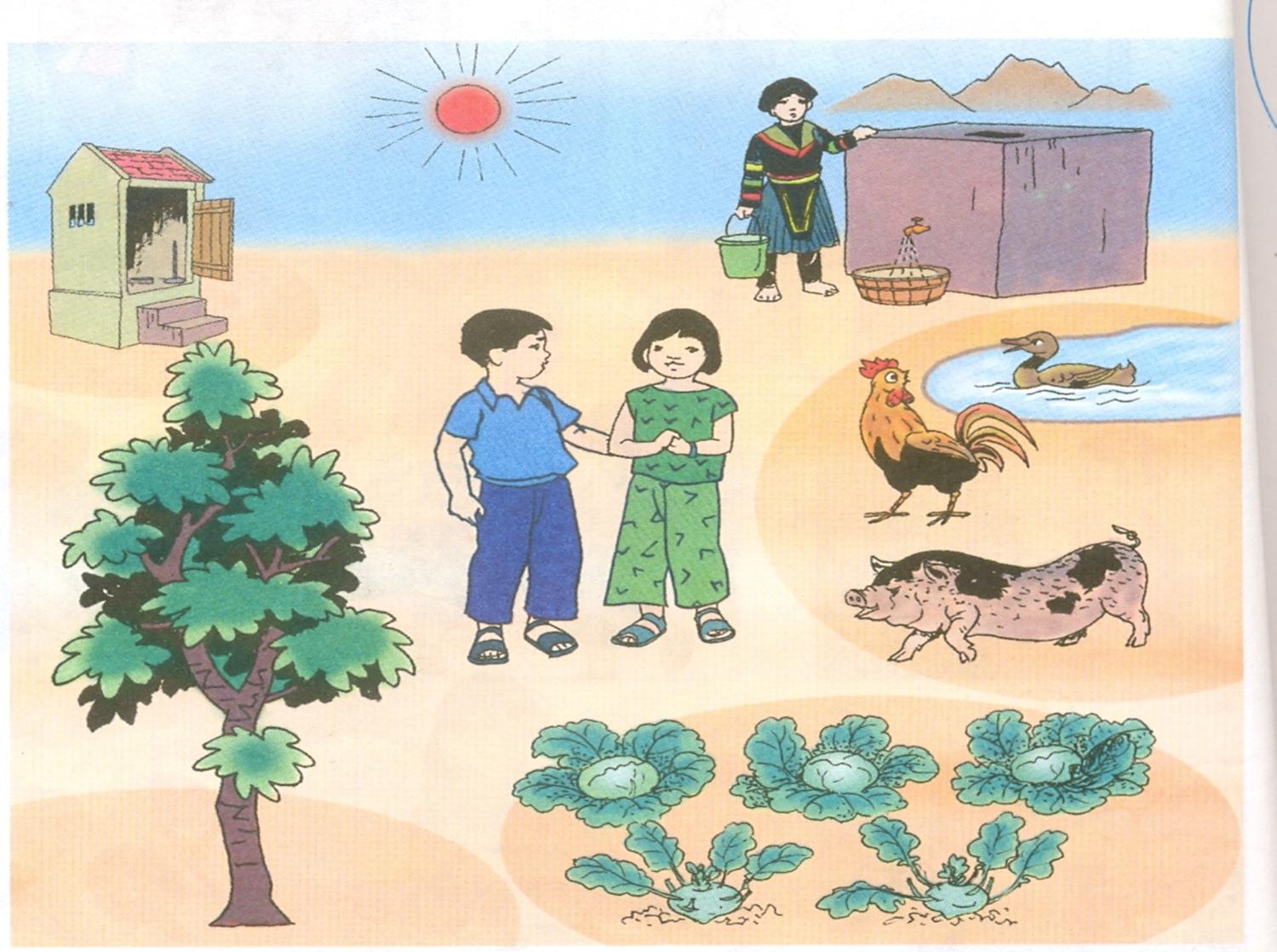 Trong quá trình sống, con người lấy thức ăn, nước, không khí từ môi trường và thải ra môi trường những chất thừa, cặn bã. Quá trình đó được gọi là quá trình trao đổi chất.
Con người, thưc vật và động vật có trao đổi chất với môi trường thì mới sống được
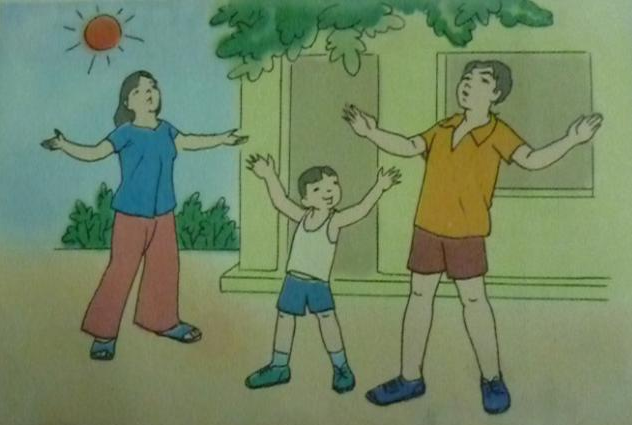 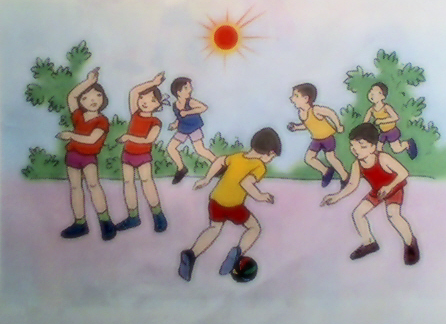 Nên
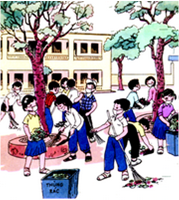 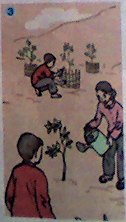 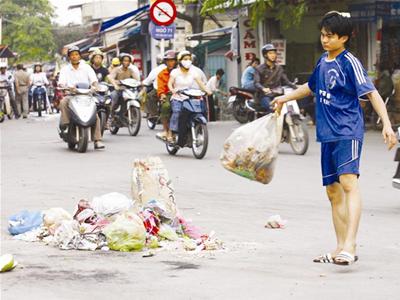 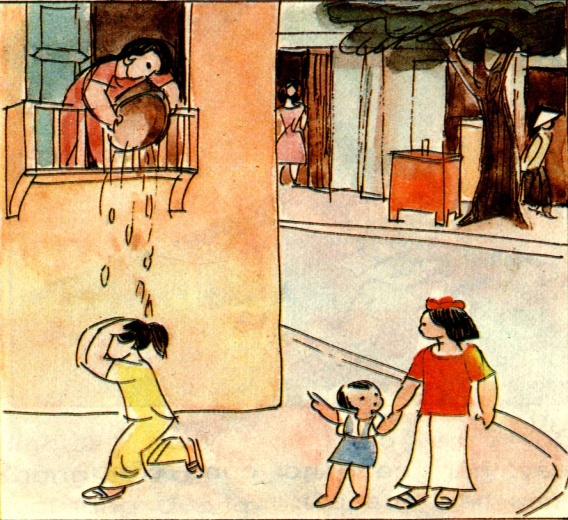 Không nên
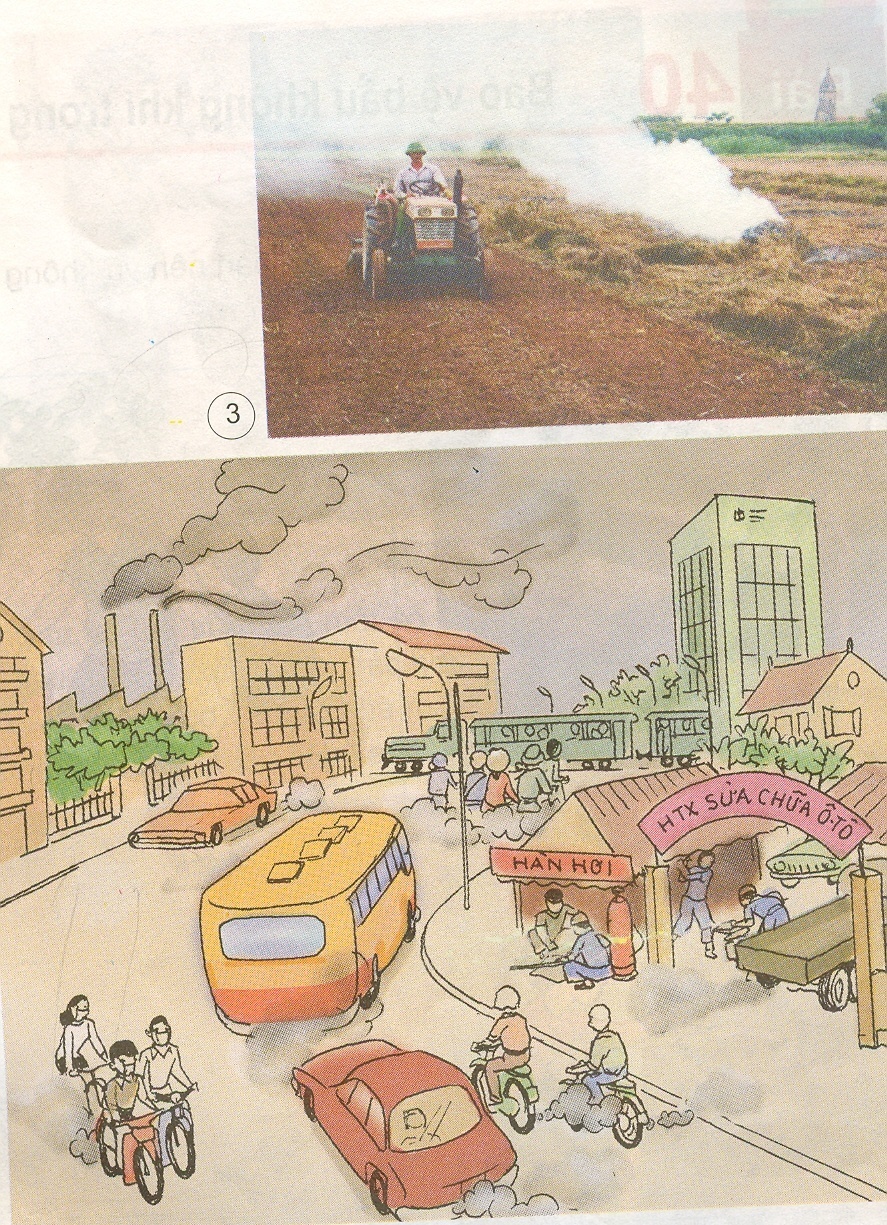 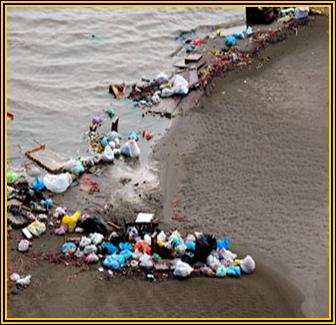 2. Vẽ sơ đồ sự trao đổi chất giữa cơ thể người với môi trường
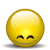 TRÒ CHƠI
Tìm nhanh, viết đúng
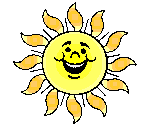 Sơ đồ sự trao đổi chất giữa cơ thể người với môi trường
Thải ra
Lấy vào
Cơ thể người
……………….
…………….
………………..
………………
………………
………………..
Sơ đồ sự trao đổi chất giữa cơ thể người với môi trường
Thải ra
Lấy vào
Khí oxi
Khí các-bô-nic
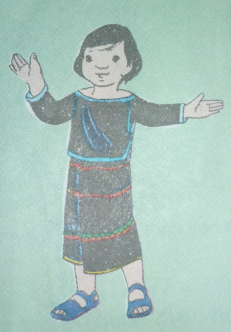 Phân
Thức ăn
Nước
Nước tiểu, mồ hôi
Sơ đồ sự trao đổi chất giữa cơ thể người với môi trường
Lấy vào
Thải ra
Khí các-bô-nic
Khí ôxi
Cơ thể người
Thức ăn
Phân
Nước tiểu, mồ hôi
Nước
Củng cố!